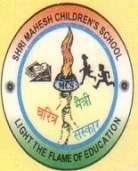 Jh egs”k fpYMªu Ldwy
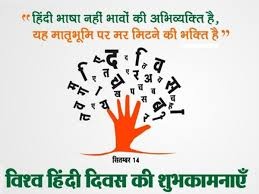 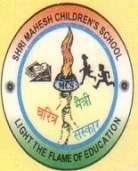 Jh egs’k fpYMªu Ldwy
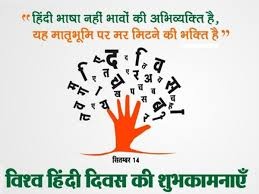